Process of developing e-content 
For
 STEM
Dr. Ajita Deshmukh
MIT-ADT University
First Step
ADDIE
Needs & Constraints
ANALYZE
01
DESIGN
02
Outcome based Activities
Production
03
DEVELOP
Put to Action
IMPLEMENT
04
What worked/didn’t?
EVALUATE
05
ADDIE
Let’s go stepwise!
Needs & Constraints
ANALYZE
01
DESIGN
02
Outcome based Activities
03
Production
DEVELOP
Put to Action
IMPLEMENT
04
What worked/didn’t?
EVALUATE
05
Getting into the process
Conceptualize
01
02
Objectives & outcomes
STEM
04
03
Develop & Cultivate
Document the design
Mapping the STEM e-content
Desired Outcome
01
02
03
Data collection
Feasibility
Content Type
What type of response do you want for the content?
Device availability
Select an appropriate type
E-content in STEM
Hands- on 
Heart on
Experiential
Theory + Practical
Text
Images/Infographics
Videos
Animation
Simulation
AR/VR
Interactives
Manipulatives
Comic Strips
Podcasts
What do students want?
Personalise
Mobile Learning
01
Adaptive
Learning of STEM
Interactive
Immersive
02
Gamified
Chunked content
Clear outcomes
03
Microlearning
Mapping STEM content- examples
Mapping STEM content- examples
Mapping STEM content- examples
Popular STEM content formats
01
02
03
04
Podcasts
Comic books
Gifs/Stickers
Games
Micro learning
Creative Expression
Challenge
Concept building
Stories
Interviews 
Experiences
Creative writing
Science = curiosity + open-mindedness, + learning from failures.
Dr. Ajita Deshmukh
Popular STEM content formats
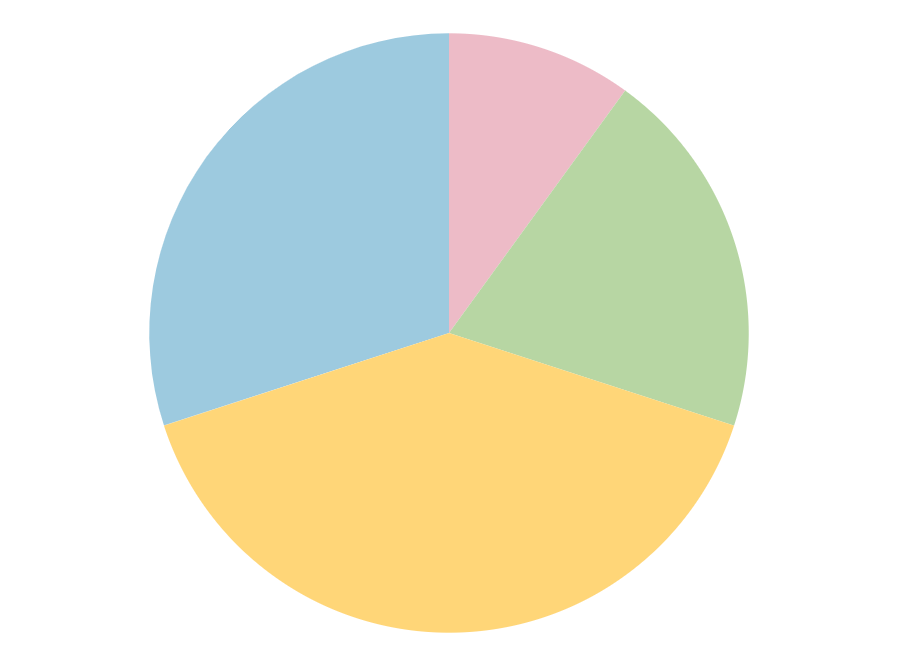 10%
Gap 2
Mitosis
Jupiter is a gas giant and the biggest planet
Neptune is the farthest planet from the Sun
40%
20%
Synthesis
Gap 1
Mercury is the closest planet to the Sun
Despite being red, Mars is a cold place
Follow the link in the graph to modify its data and then paste the new one here. For more info, click here
STEM infographics
Cells are considered the basic units of life
Internal
External
All cells are surrounded by a structure called
It serves as a boundary between the cell's internal and external environments
The cell membrane
STEM infographics
Jupiter is a huge gas giant named after the Roman god of the skies and the lightning
Eukaryote
Nucleus
Yes
No
Venus has a very beautiful name but is actually terribly hot, even more than Mercury
Prokaryote
STEM infographics
01
02
Mitosis
Meiosis
4 stages
Somatic cells
Cellular proliferation
2 diploid cells
New cells
Similar basic steps
Single parent cell
8 stages
Germ cells
Reproduction
4 haploid cells
STEM infographics
Prophase
Prometaphase
Jupiter is the biggest planet
Neptune is very far from the Sun
Metaphase
Cytokinesis
Mitosis
Despite being red, Mars is a cold place
Mercury is quite a small planet
Telophase
Anaphase
Pluto is considered a dwarf planet
Venus is the second planet from the Sun
STEM infographics
01
03
Ribosomes
Vacuoles
Mercury is the closest planet to the Sun
Jupiter is a gas giant and the biggest planet
02
04
Lysosomes
Peroxisomes
Despite being red, Mars is actually a very cold place
Neptune is the farthest planet from the Sun
STEM infographics
01
02
Mitochondria
Matrix
Granules
Jupiter is a gas giant and the biggest planet
Neptune is the farthest planet from the Sun
03
04
Membrane
DNA
Mercury is the closest planet to the Sun
Despite being red, Mars is a cold place
STEM infographics
45
Mitosis
Cell nucleus divides
Minutes
Pairs of chromatid
15
Cytokinesis
Cytoplasm divides
Minutes
Two new cells
STEM infographics
01
Interphase
The cell’s nucleus divides during the mitosis phase
Prophase
Metaphase
The cell cycle
02
Mitosis
Anaphase
Telophase
Cytokinesis
03
STEM content
Text
Videos
Chloroplast
Neptune is very far from the Sun
Venus is the second planet from the Sun
Cytoplasm
Cell wall
Despite being red, Mars is a cold place
Mercury is quite a small planet
Vacuole
Pluto is considered a dwarf planet
STEM infographics
STEM infographics
Prophase
Prometaphase
Metaphase
Despite being red, Mars is a cold place
Jupiter is the biggest planet
Neptune is very far from the Sun
01
02
03
04
05
06
Telophase
Anaphase
Cytokinesis
Pluto is considered a dwarf planet
Venus is the second planet from the Sun
Mercury is quite a small planet
STEM infographics
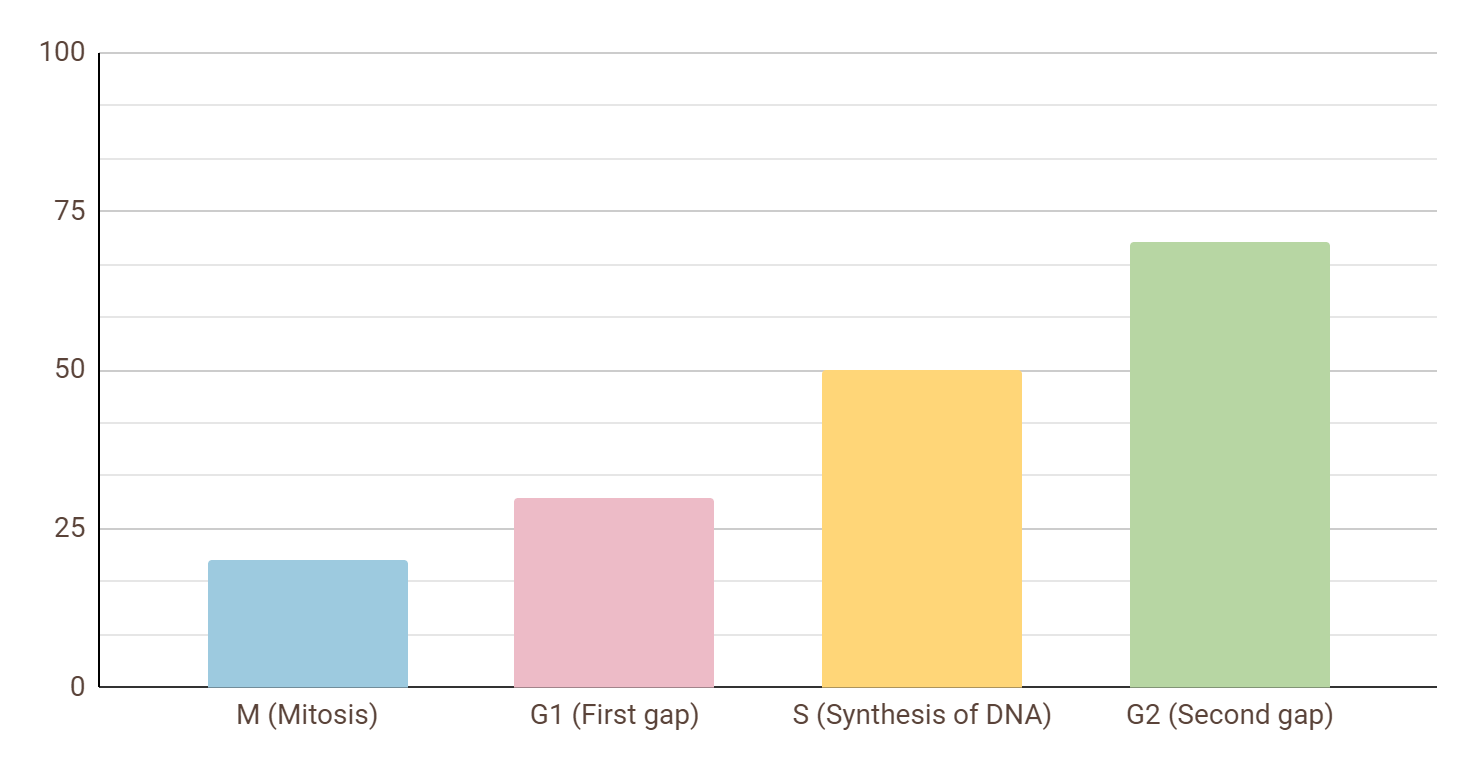 Cell life cycle
Jupiter is a gas giant and the biggest planet
20%
30%
50%
70%
Follow the link in the graph to modify its data and then paste the new one here. For more info, click here
STEM infographics
03
04
01
02
Matrix
Granules
Membrane
DNA
Mercury is the closest planet to the Sun
Despite being red, Mars is actually a very cold place
Jupiter is a gas giant and the biggest planet
Neptune is the farthest planet from the Sun
STEM infographics
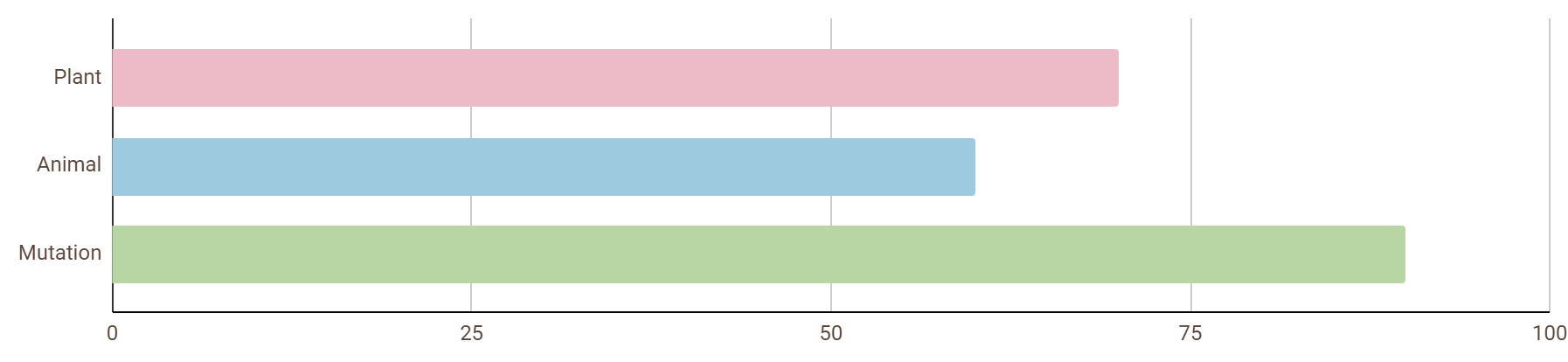 90%
70%
60%
Plant cells
Animal cells
Mutation
Mercury is the closest planet to the Sun
Jupiter is the biggest planet in the Solar System
Neptune is the farthest planet from the Sun
Follow the link in the graph to modify its data and then paste the new one here. For more info, click here
STEM infographics
02
Animal cells
Jupiter is the biggest planet of them all
03
01
Mutation
Plant cells
Neptune is the farthest planet from the Sun
Mercury is the closest planet to the Sun
STEM infographics
8 stages
Germ cells
Jupiter is the biggest planet of them all
Saturn is composed of hydrogen and helium
Meiosis
Mercury is the closest planet to the Sun
Reproduction
4 haploid cells
Neptune is the farthest planet from the Sun
Despite being red, Mars is a very cold planet
STEM infographics
Nucleus
Jupiter is the biggest planet
80%
Mitochondria
Neptune is very far away from us
60%
30%
Cytoplasm
Despite being red, Mars is a cold place
Infographics
You can add and edit some infographics to your presentation to present your data in a visual way.
Choose your favourite infographic and insert it in your presentation using Ctrl C + Ctrl V or Cmd C + Cmd V in Mac.
Select one of the parts and ungroup it by right-clicking and choosing “Ungroup”. 
Change the color by clicking on the paint bucket. 
Then resize the element by clicking and dragging one of the square-shaped points of its bounding box (the cursor should look like a double-headed arrow). Remember to hold Shift while dragging to keep the proportions.
Group the elements again by selecting them, right-clicking and choosing “Group”.
Repeat the steps above with the other parts and when you’re done editing, copy the end result and paste it into your presentation.
Remember to choose the “Keep source formatting” option so that it keeps the design. For more info, please visit our blog.